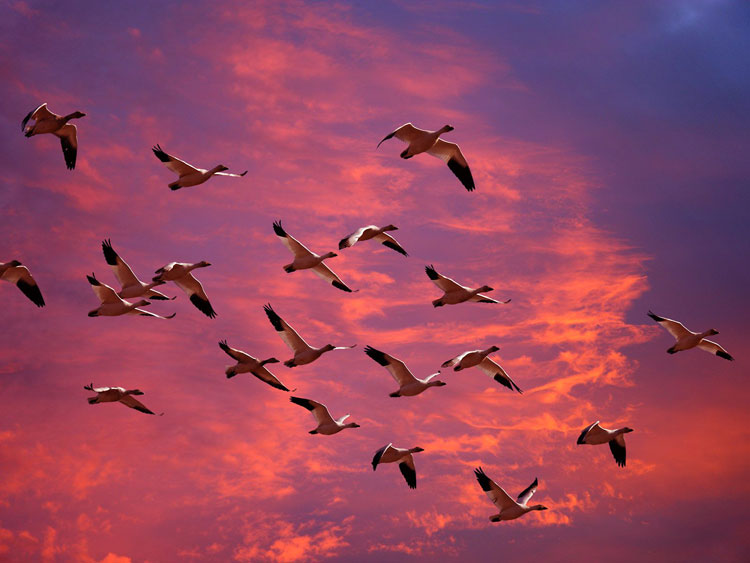 Перелётные и зимующие птицы
Подготовила 
Волкова И.В.
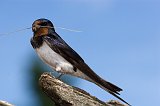 Перелётные птицы
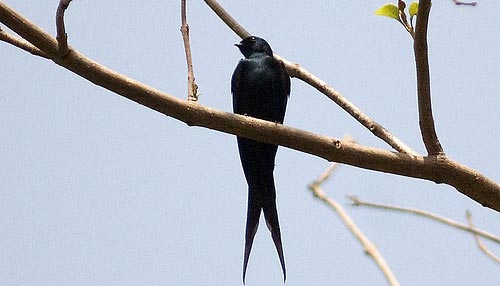 Ласточки
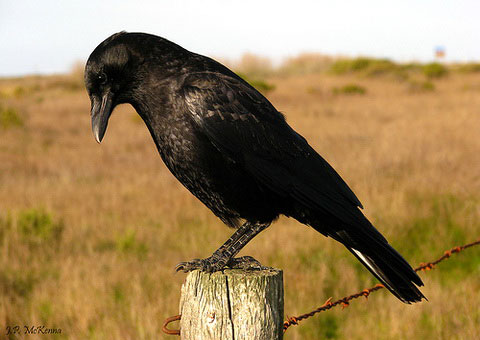 Грач
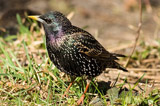 Скворец
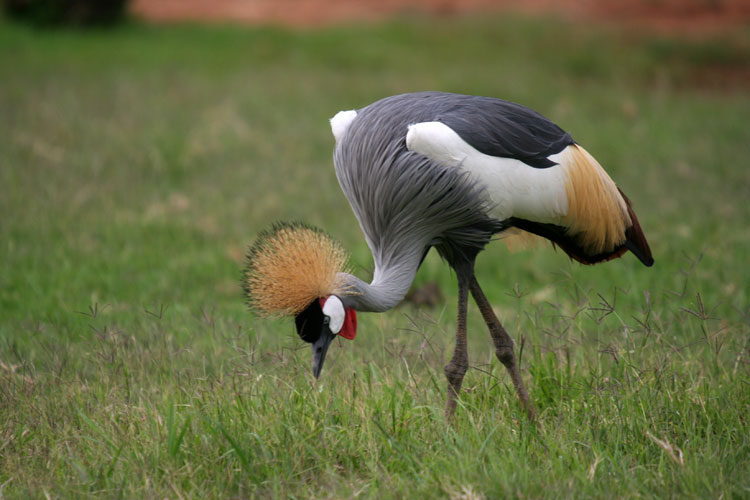 Журавль
Аист
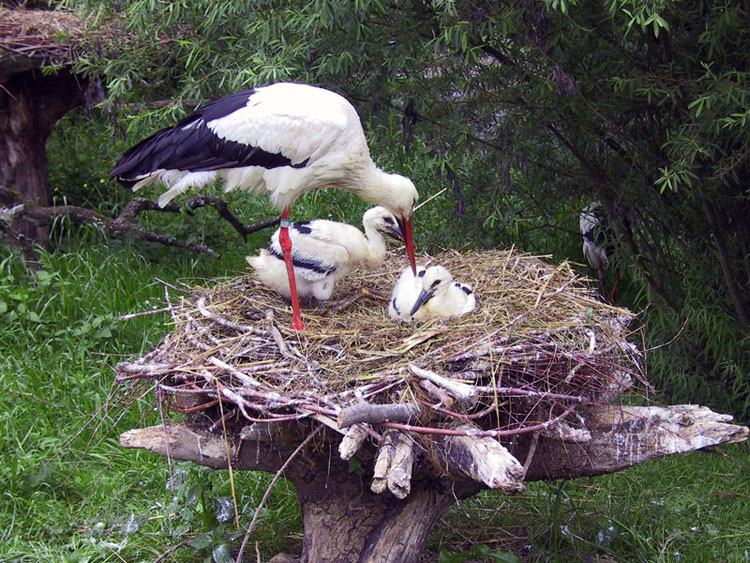 Утка
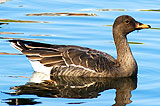 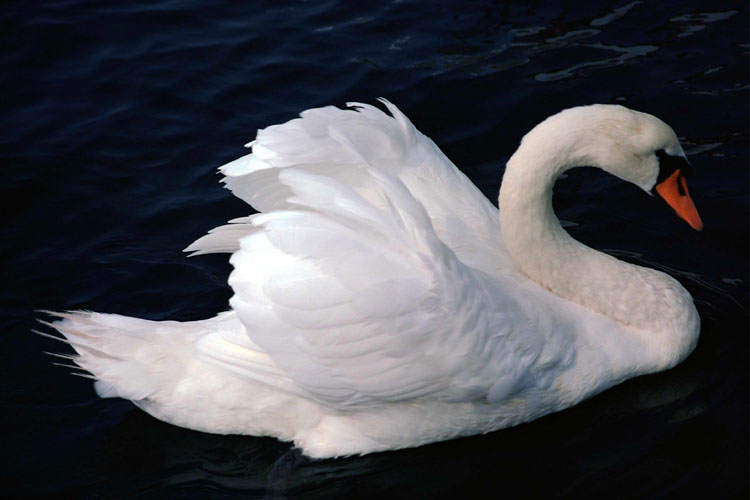 Лебедь
Селезень
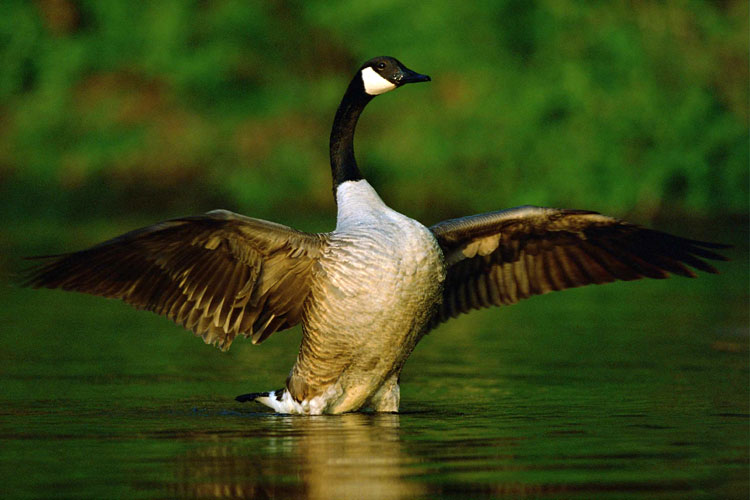 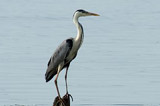 Цапля
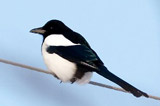 Зимующие птицы
Сорока
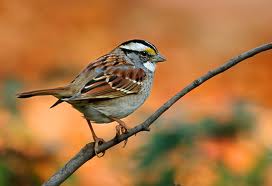 Воробей
Галка
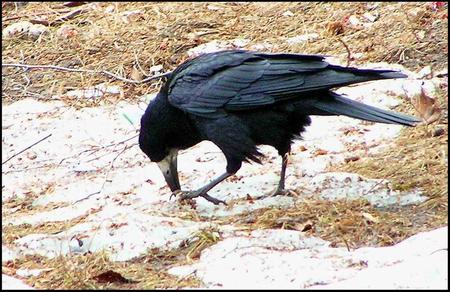 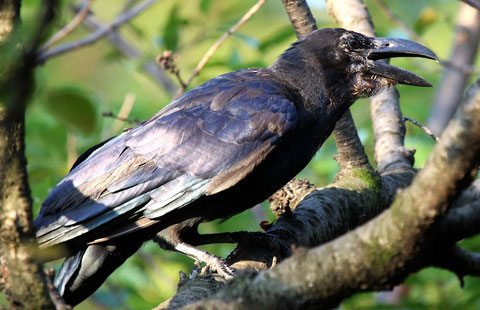 Ворона
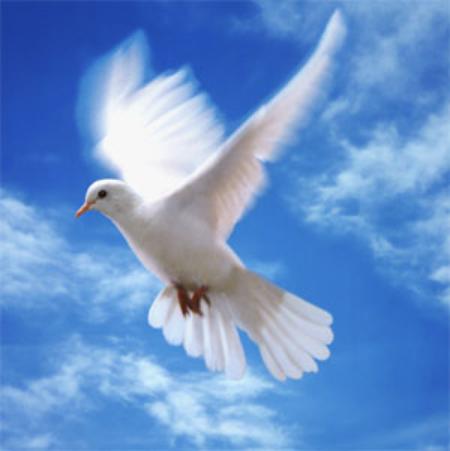 Дятел
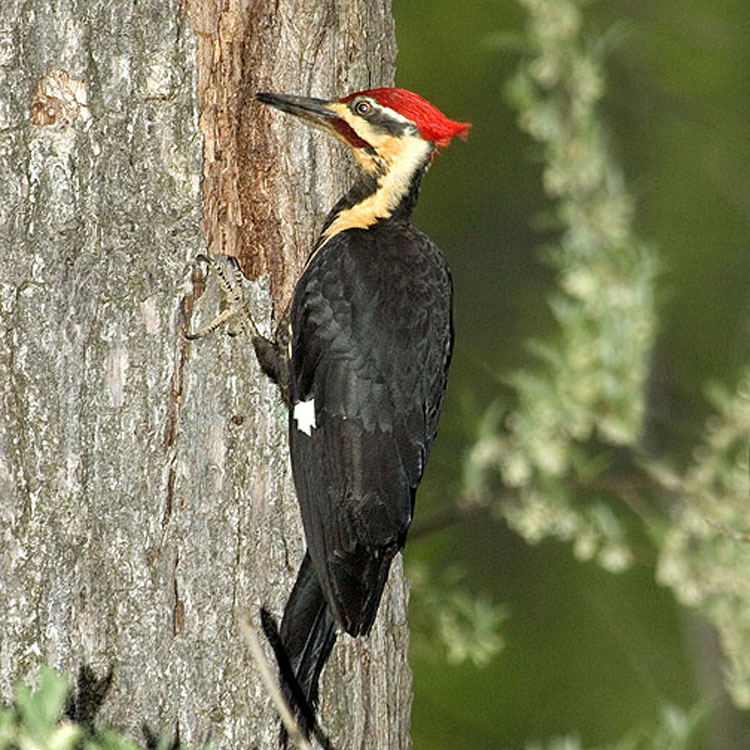 Голубь
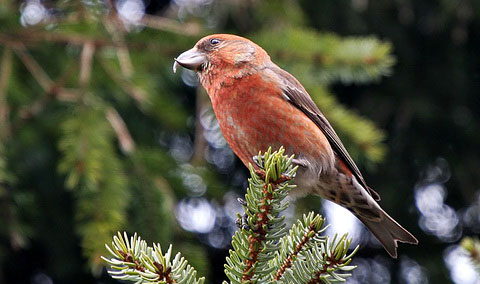 Клёст
Снегирь
Синица
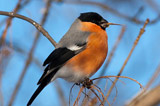 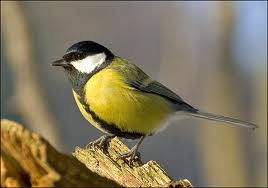 Игра «Четвёртый лишний»
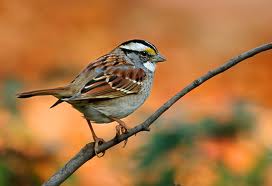 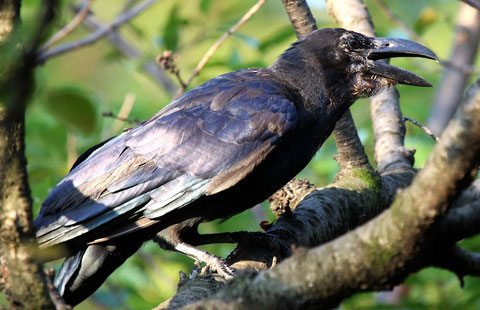 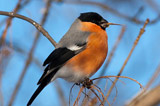 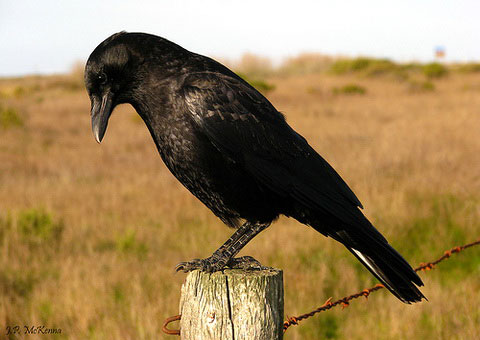 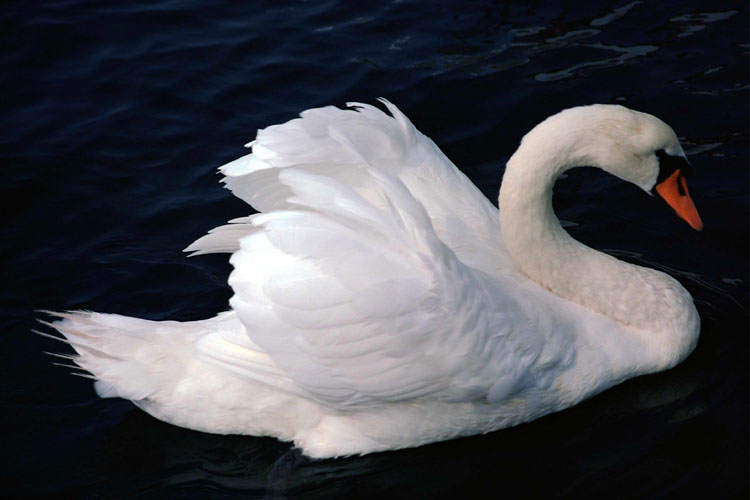 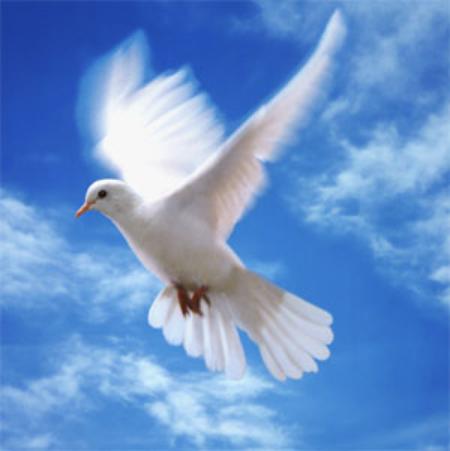 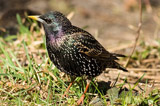 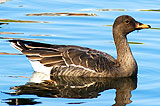 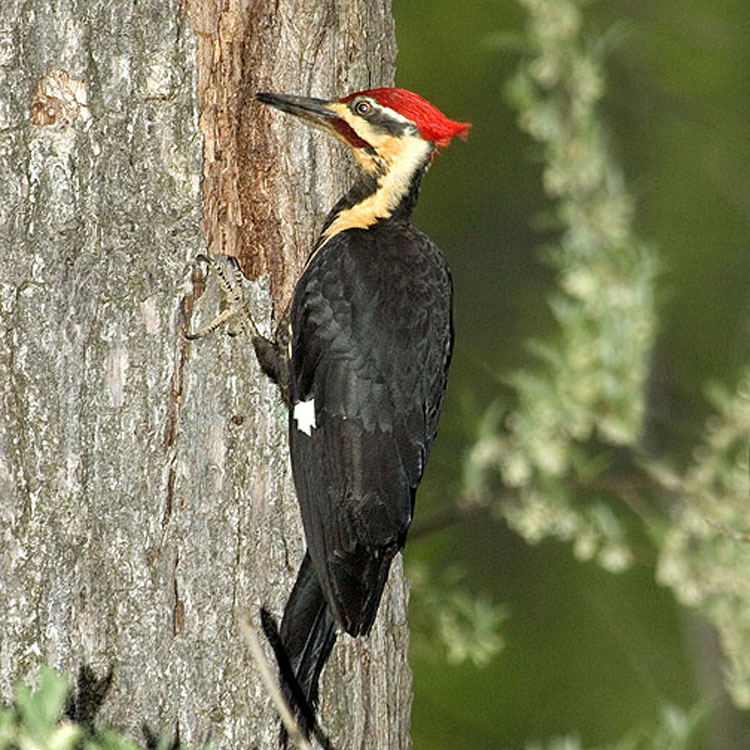 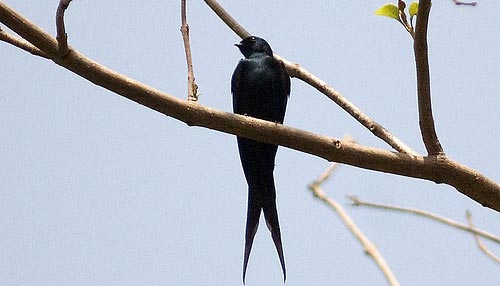 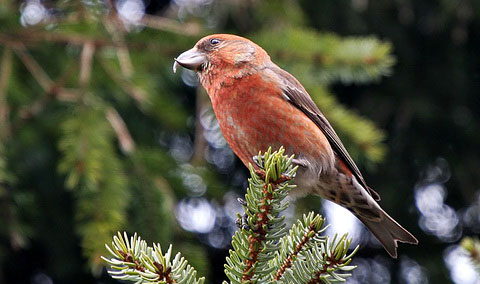 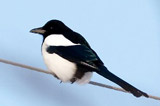 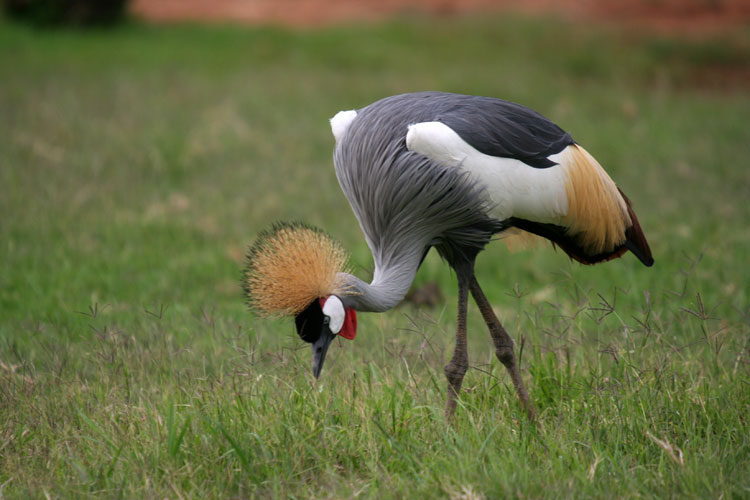 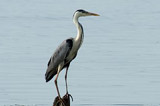 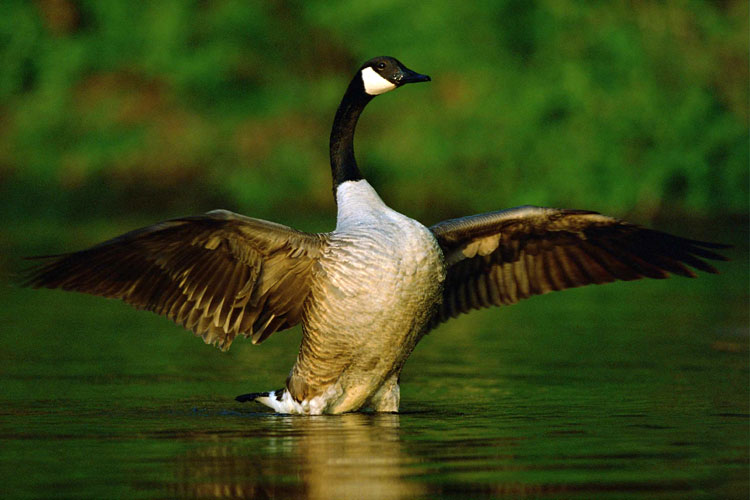 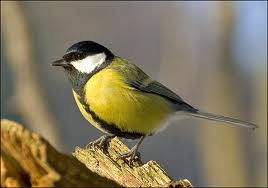